XXX团建活动策划方案
越努力，越幸运
The harder you work THE LUCKER YOU GET
目录
CONTENTS
1
活动基本概要
2
前期准备工作
3
人员安排需要
4
活动项目介绍  4.1
5
活动项目介绍  4.2
6
其  他
团 建 活 动 概 要
1
团建活动概要
1.本次活动主旨
旨在促进员工交流，提高员工的团队意识，进而促进团队的整体建设与发展，增强员工在领导、认识、目标、协作、责任等方面的认识。
2.活动参与部门
① 互动运营事业部     ② 编 辑 部      ③ 企业级事业群组
团建活动概要
3.活动时间地点安排
计划在九月中下旬的周末，预计活动持续时长为1天；
计划时间： 上午9:00  —— 晚 17:30  (全天计划)
           下午1:30  —— 晚 18:30 （半天计划）
地点待定
4.活动开展方式
① 团队户外求生、探险等素质拓展活动；
 ② 团队协作自助合餐。
前 期 准 备 工 作
2
前期准备工作
01
人员通知时时到位
02
场  地  的  预  订
03
车  辆  安  排
04
音箱、相机（摄像机）
前期准备工作
01
条幅、海报、标志制作？
02
购买活动项目所需食材
03
场地需要布置（桌椅等）
04
其他临时安排________
人 员 安 排 需 要
3
人员安排需要
活动负责

  本次活动的总指挥，在活动开始前后，需要时进行协调预安排。
2
1
活动记录

负责活动全程的摄影或摄像记录，并在结束后进行整理备份。共需要2人。
人员安排需要
3
4
活动引导

  负责团建全部流程中为大家讲解，
活动的安排及规则。共需要1人。
后勤保障

  负责团建全部流程中公司自带备品的保管，其中包括医疗药物的保管。共需要1人。
活 动 项 目 介 绍
4.1
方案4.1
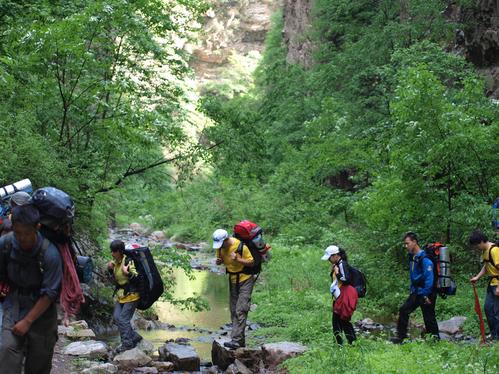 户  外  求  生
第一部分：定组领取补给


第二部分：午餐休息时间


第三部分：野外线索寻宝


第四部分：领奖开始采购


第五部分：开始制作合餐
第一部分  定组领取补给
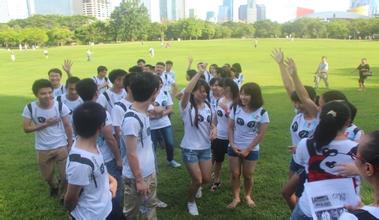 1.每个人到准备处的抽签箱中抽取号码条。


2.其中号码条分别印有           、        、         、        、        。


3.抽到相同号码条图案的为一组队员，共5组，每组8人左右。


4.有这一组成员内部选取一名队长，组织队员相互认识。


5.每组队长到准备处领取相关队章、探宝地图、饮用水等。


（全程控制在1个小时以内）
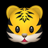 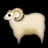 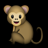 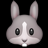 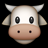 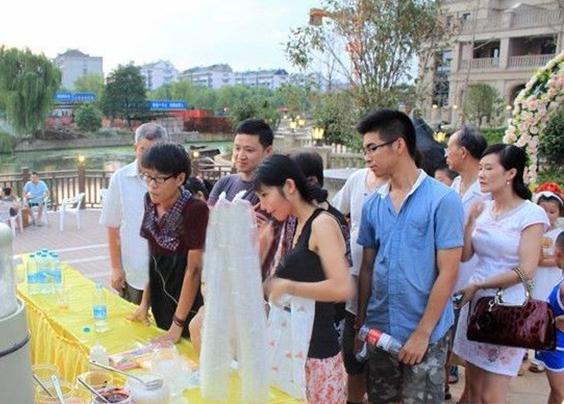 第二部分  午餐休息时间
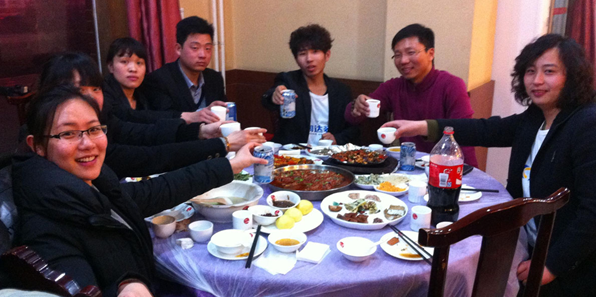 1.准备工作进行完成后，将员工带入预定地点就餐。


2.就餐按照分好小组人员，进行就座。


3.由活动引导员进行讲解下午的安排。


4.讲述注意事项、活动规则等等。


5.休息时间半个小时—— 一个小时（待定）。
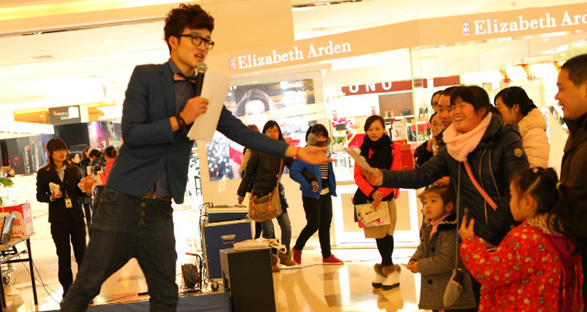 第三部分  野外探索寻宝
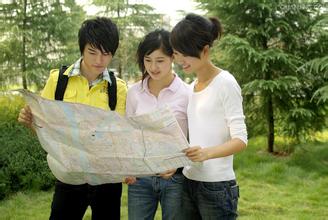 1.队员根据领取的地图，在寻宝范围内进行寻宝（1个小时）。


2.其中寻找的宝物有可能为食物、调料、命令卡、道具等等。


3.寻找到的食物、调料、道具将在下一环节中可领取奖励。


4.寻找到的食物、调料、道具可在最后一个环节中使用。


5.如寻找到带有       标志的道具卡可在任何环节中根据内容使用。
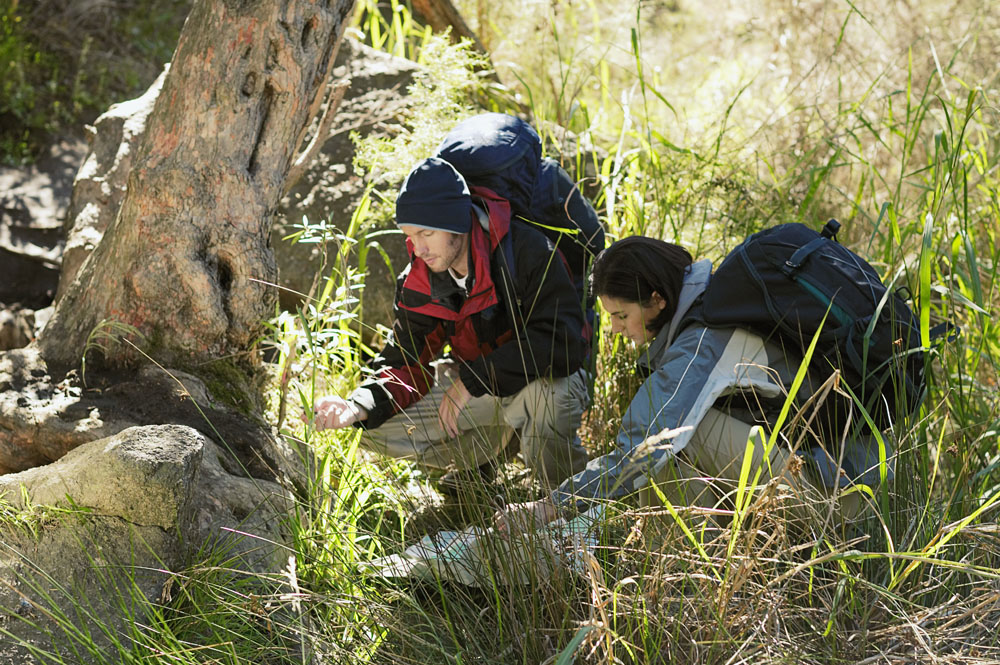 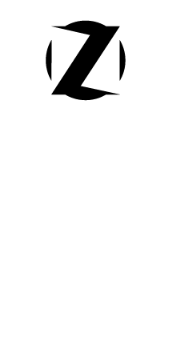 第四部分  领奖开始采购
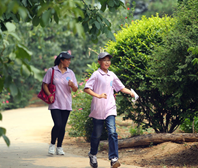 1.队员带回寻到的物品，将物品安置于队伍归属桌上。


2.由活动引导进行清点每队寻宝数量。


3.给予每队50元基础现金+队伍寻宝每样10元额外现金奖励。


4.队员根据现有寻到的食材，使用队伍手中现有的现金进行采购。


5.将采购食材、用具带回指定地点，做好制作准备。
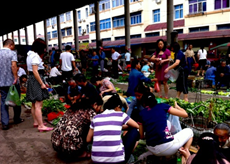 第五部分  开始制作合餐
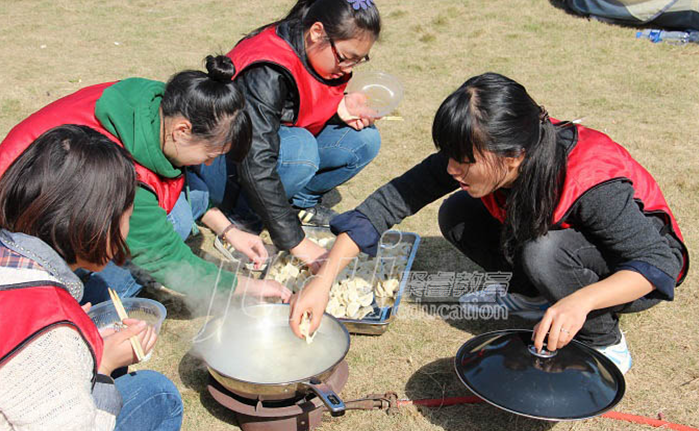 1.每一组要求制作不少于7个菜品。


2.将制作好的菜品放置展示台上。


3.待所有小队都只做完毕后，每队派2-3名队员进行讲述所做菜品。


4.领取品尝一次性餐具。


5.全体员工自开始品尝，结束。
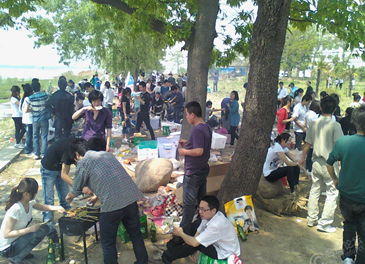 需要预订
Get ready
·
·
·
·
预订山庄/公园/郊区（以山庄为主）
预订往返大巴车（按照50人次）
预订午餐400/桌 * 5桌 （预订地点内）
户外探险所用的卡片、桌椅、用火等
经费预算及其他
Budget and other
场地预订（山庄）    1000元以内

大巴车预订（往返） 1000元

午餐400元/桌*5桌     2000元

购买活动道具等        500元以内

购买活动食材用具     1000元

其他                           500元
由于我们无法保证下午的独立

制作合餐的效果，所以本次团建

活动仅保证中午正规的用餐，下

午仅供满足活动主旨，安全圆满

结束即可
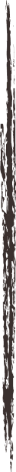 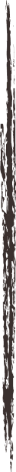 活 动 项 目 介 绍
4.2
方案4.2
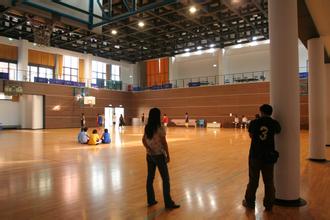 体 育 大 比 拼
第一部分：定组了解组员


第二部分：纸车轮百米竞赛


第三部分：名牌卧底大作战


第四部分：疯狂烧烤
第一部分  定组了解组员
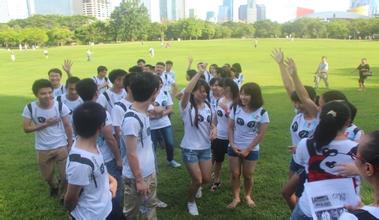 1.每个人到准备处的抽签箱中抽取号码条。


2.其中号码条分别印有           、        、         、        、        。


3.抽到相同号码条图案的为一组队员，共5组，每组8人左右。


4.有这一组成员内部选取一名队长，组织队员相互认识。


5.每组队长到准备处领取相关报纸、透明胶等所需要的道具。


（全程控制在1个小时以内）
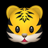 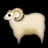 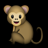 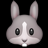 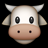 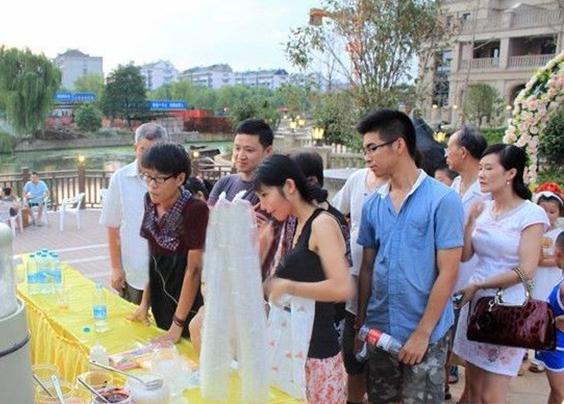 第二部分  纸车轮百米竞赛
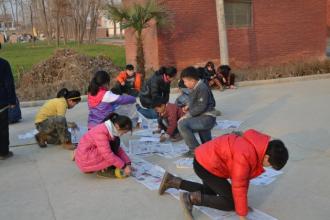 1.由每组的队长将胶带和报纸带回队员所在地。


2.全体队员一起制作纸车轮，限时15分钟。


3.制作完成后示意引导员，到比赛起点准备。


4.带全体队伍制作完成或到规定时间时，各个队伍做好准备。


5.要求必须全员参加车轮滚滚当中，最先到达终点队伍获胜。


6.获胜队伍每人一份纪念小奖品。
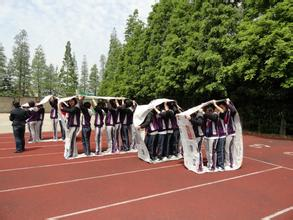 第三部分  名牌卧底大作战
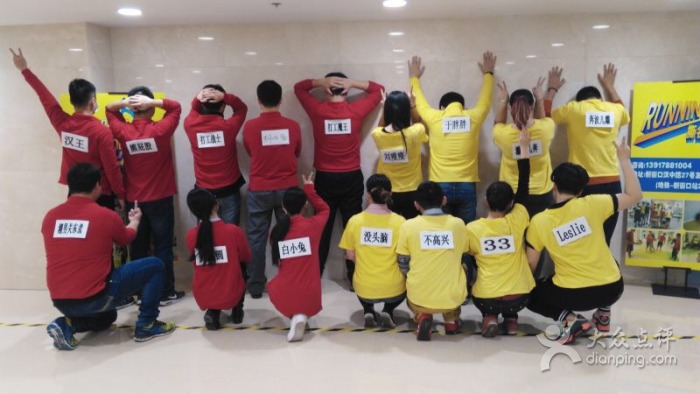 1.群体成员佩戴好指定的名牌。


2.所有成员中有18名卧底，事先安排好。


3.根据在馆内安排的一些宝箱，线索条等找到卧底是谁。


4.撕掉卧底名牌，卧底则被OUT。


5.撕错的，被撕者不OUT，撕者OUT，且卧底有权利撕任何人。



6.计时2个小时30分钟，若卧底全部被发现，则卧底失败。


7.获胜一方领取纪念奖品。
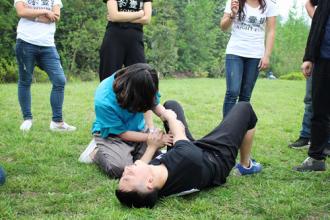 第四部分  疯狂烧烤
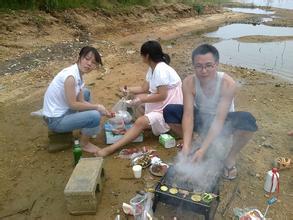 1.由11名女生员工将购置的青菜、肉食进行清洗处理。


2.其余32名男生员工按照第一部分的分组架好烧烤设备。


3.一切准备就绪后，5个烤架同时进行烧烤。


4.边烤边吃，开怀畅饮。


5.其他_____________。
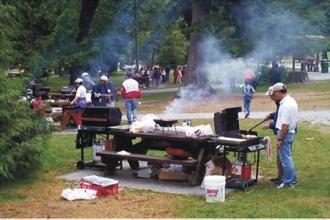 需要预订
Get ready
·
·
·
·
预订场地（以河边、树林为主）
预订往返大巴车（按照50人次）
预订烧烤设备5套 （烤箱/烤架、桌椅等）
比拼所用的名牌、废报纸、透明胶带等
经费预算及其他
Budget and other
大巴车预订（往返） 1000元               购买烧烤用具等       1000元以内

购买比拼道具等        700元以内           购买烧烤食材等       1500元

购买饮用水等必须用品    500元           其他                           500元
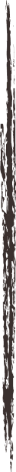 其     他
5
准备示例
Get ready
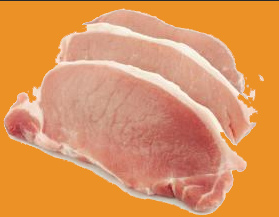 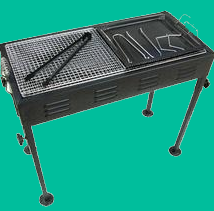 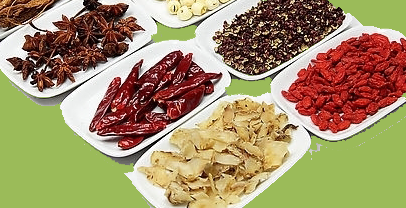 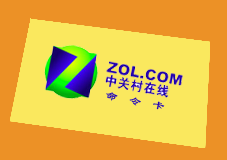 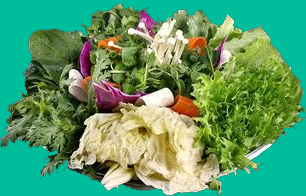 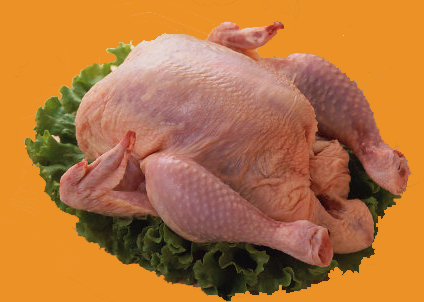 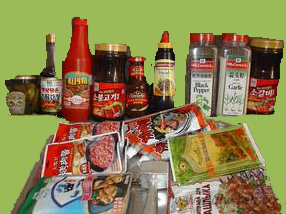 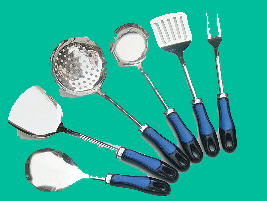 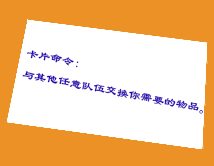 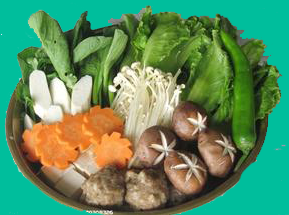 团建地点推荐
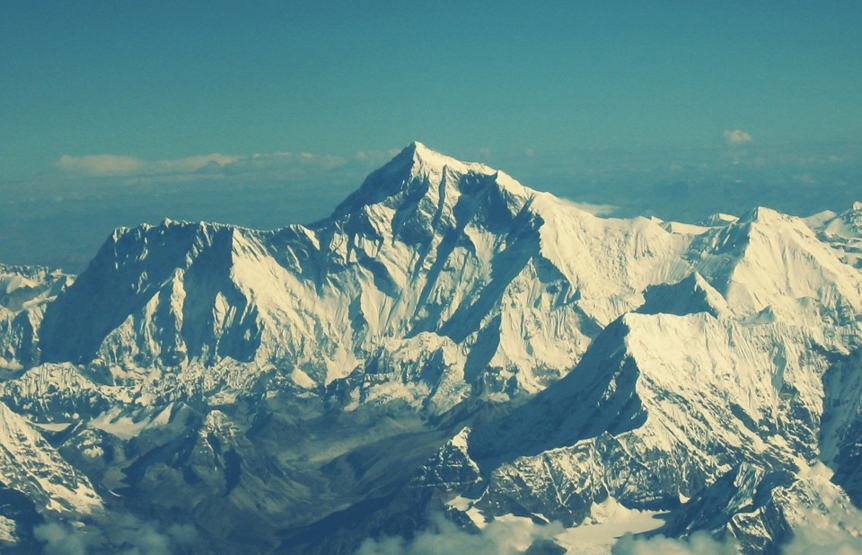 吉雨农庄
地址：海淀区上庄镇常乐村38号水库南岸
电话：010-59490730
青龙湖公园
地址：北京市丰台区王佐镇西北
电话：010-57283570
十三陵水库
地址：北京市昌平区十三陵盆地东南
电话：010-60713357
团建地点推荐
沙河水库西侧的湿地公园（免费）、下游温榆河的沿岸绿地（免费）、立水桥北侧的东小口森林公园（免费）、海淀区的京密引水渠沿岸绿地（免费）、丰台区的永定河滨河公园（免费）等.
       这些地方虽然离市区都不算太远，但都不在市区内，而如果要在市内的话，则可以考虑什刹海周边（免费）
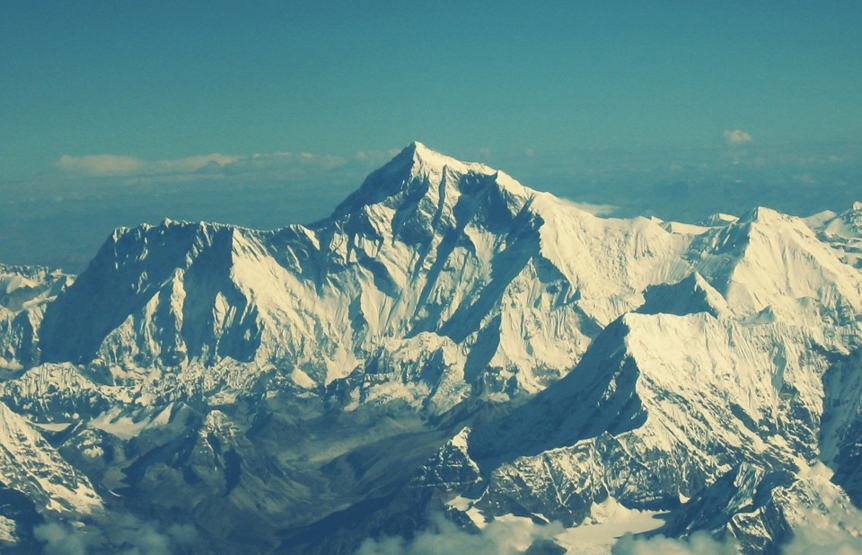 THANKS